How are the LVK gravitational wave searches doing, and where are they headed?
PRATHAMESH JOSHI
PhD student
Penn State University
CONTENTS
1. How do searches for compact binaries work?


2. Searches running during O4

3. O4 results

4. Future Directions
‹#›
How do searches for compact binaries work?
‹#›
BUT!!
     Real data
      looks
     like this
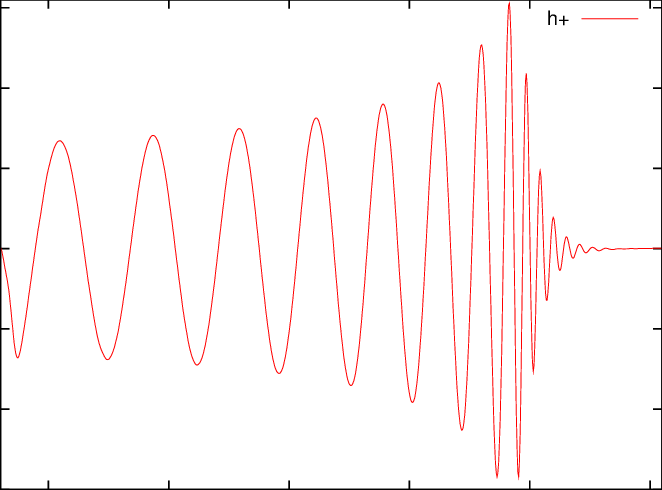 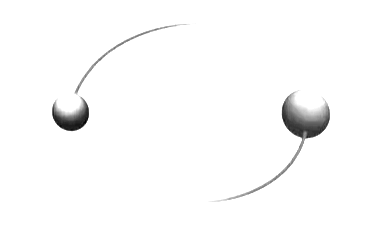 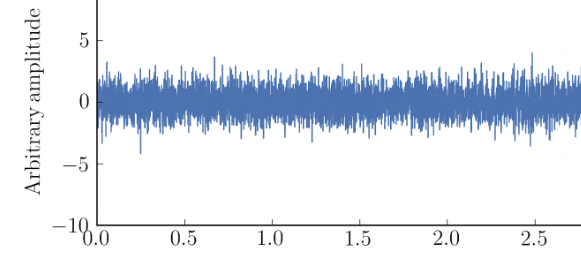 Solution:Matched filtering!
Credit: Ryan Magee
SNR is the inner product of (whitened) data and (whitened) template
SNR = ⟨d̃∣h̃⟩
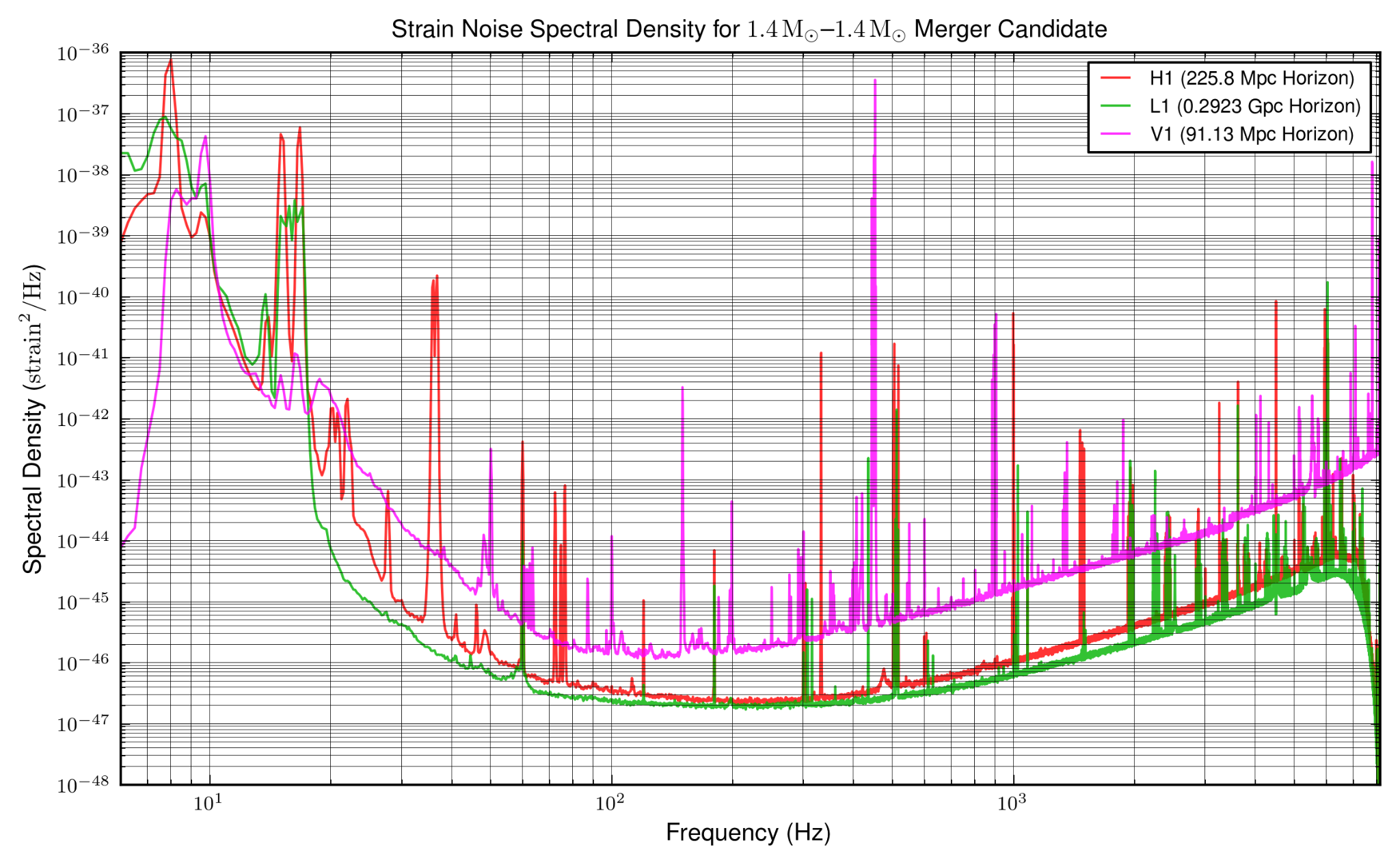 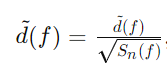 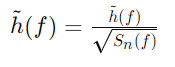 The PSD (Sn(f)) is used to remove frequency correlations in a process called whitening
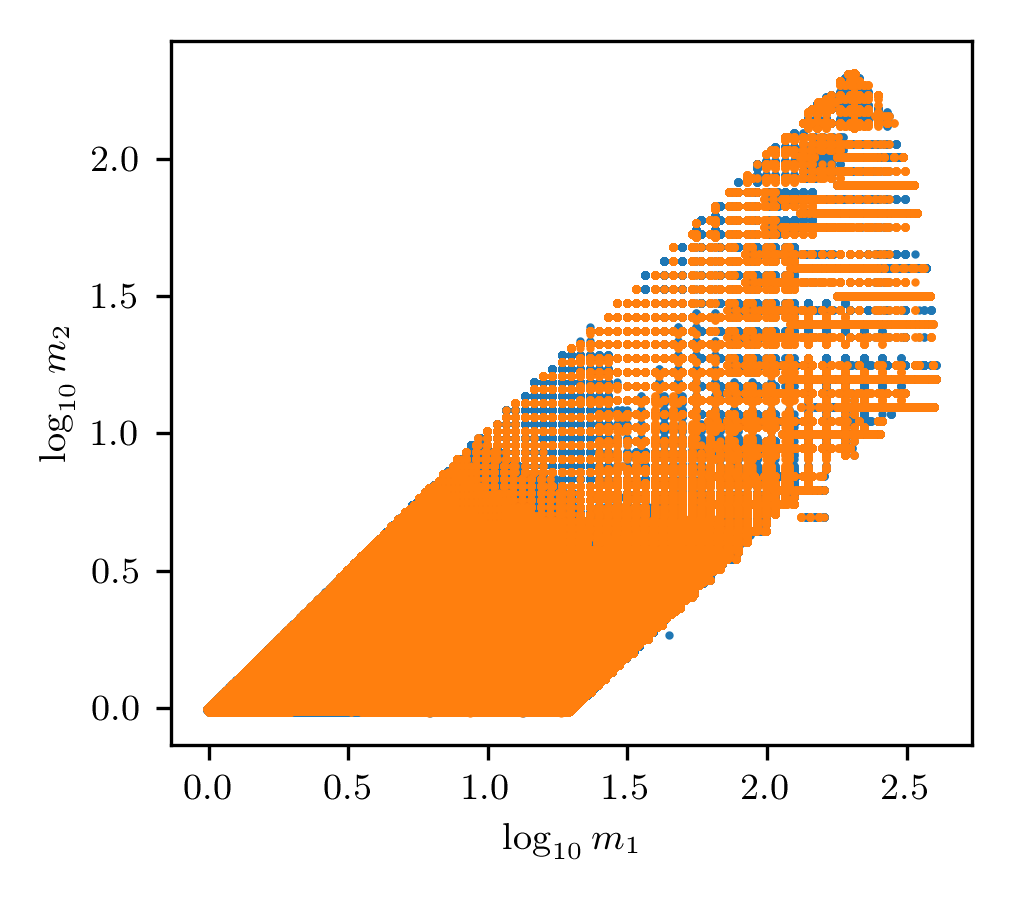 SNR isn’t always the perfect criteria for a GW
Credit: Ryan Magee
First solution: Form “coincidences” of triggers across detectors
Trigger = a time when SNR > 4 is a particular detector
We form “banks” of templates in intrinsic parameter space to find all the GWs out there
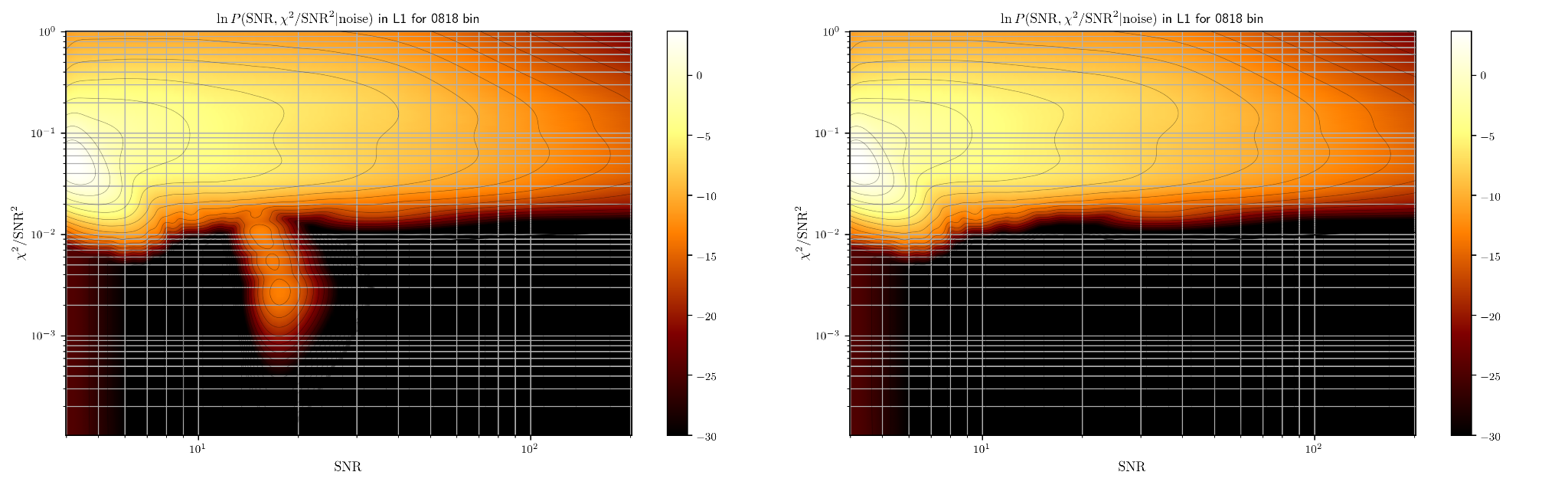 Second solution: create a better statistic than SNR to rank candidates
This ranking statistic should consider things like background statistics, expected signal distributions, etc

A common quantity used as an input to this ranking statistic is a χ2 statistic to evaluate signal consistency across time/frequency

The ranking statistic should consider the likelihood of relative arrival times (dt) and phases(dφ) of the GW at different detectors
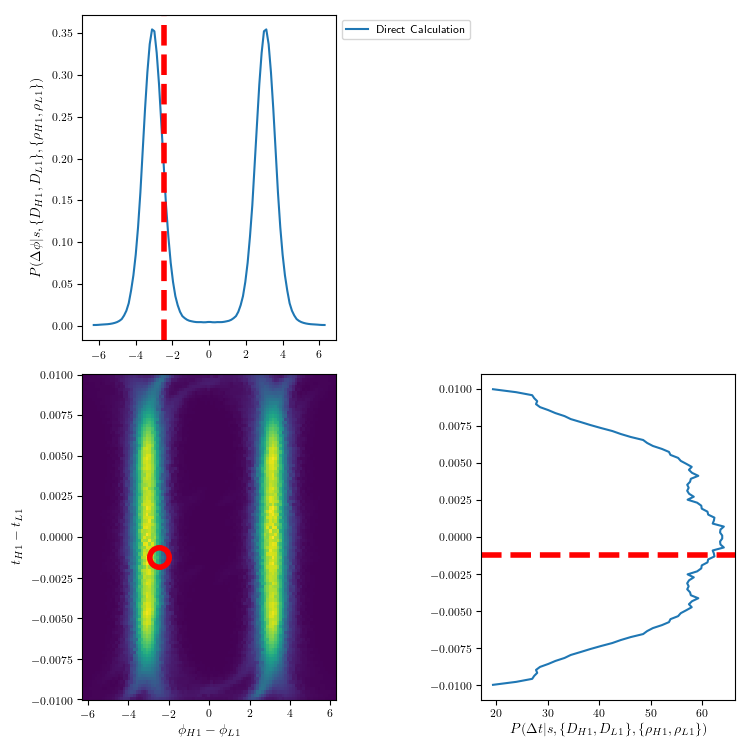 An example background collected by a GstLAL analysis (top) and an example calculated dt-dφ (right)
The False Alarm Rate (FAR) of a candidate describes how frequently such a candidate will be produced from noise
How do we
  know noise
 statistics for
  such a long
      time?
P(astro) considers the FAR and a prior astrophysical distribution to evaluate the probability of astrophysical origin
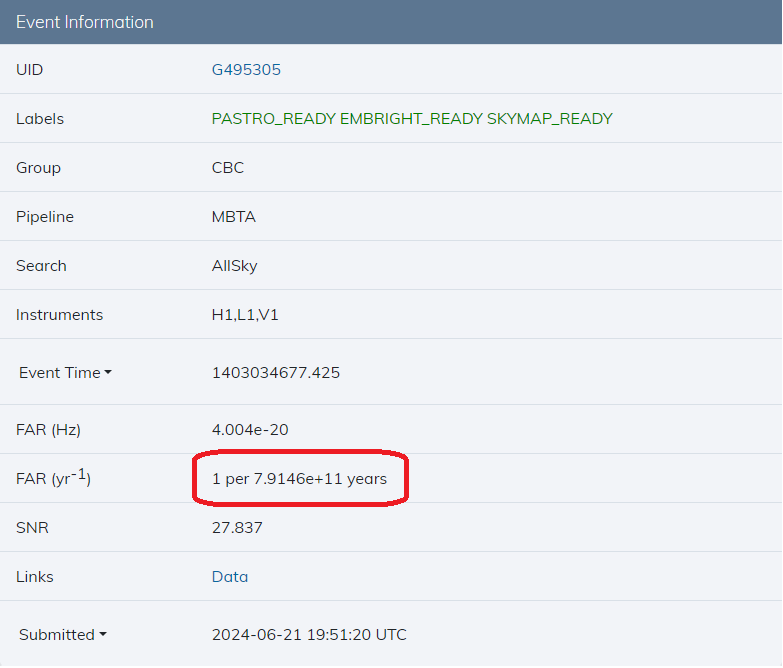 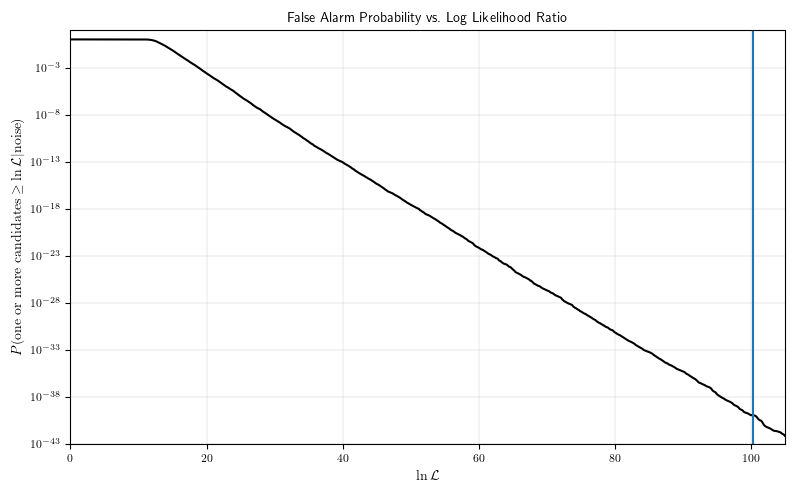 Solution: Create new “fake” noise triggers from existing noise triggers
Common methods:

Time slides
Sampling from the noise background
Evaluating the FAR of a candidate with ranking statistic 100
Searches running during O4
MLy
 oLIB
cWB
GstLAL
PyCBC
MBTA
SPIIR
Online searches:

AllSky
Early Warning
Sub-Solar Mass
cWB_BBH
CBC pipelines                       Burst pipelines
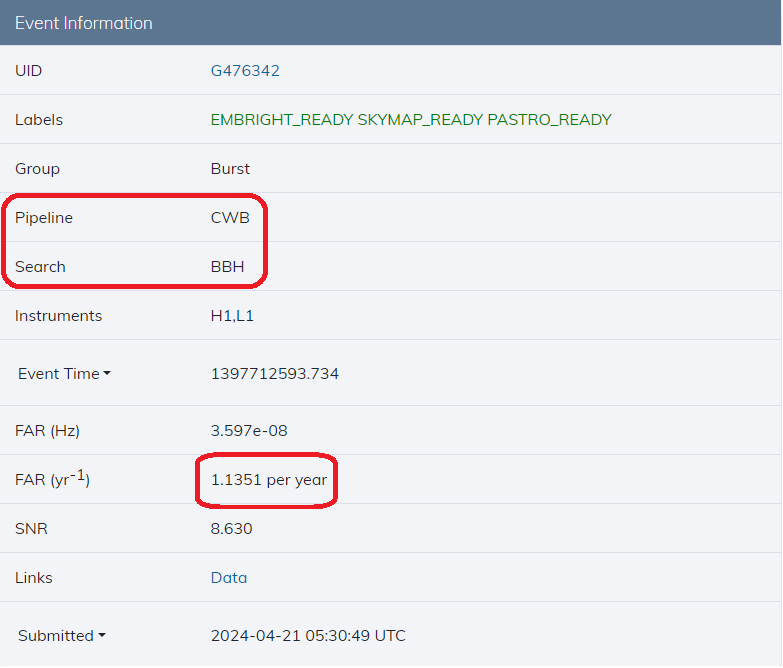 Offline searches:

AllSky
Sub-Solar Mass
Intermediate-mass Black Hole
CBC searches use templates; Burst searches are unmodeled
Early Warning Search
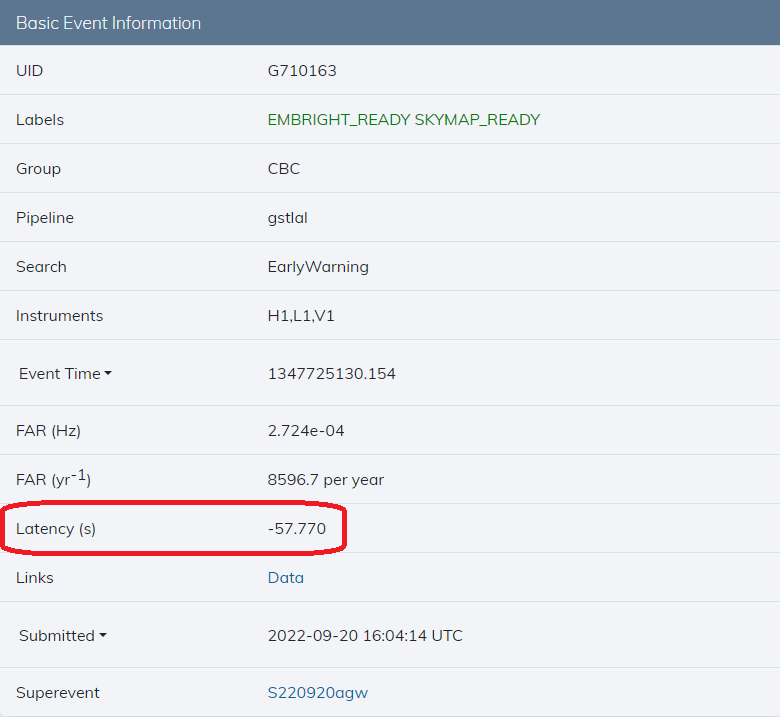 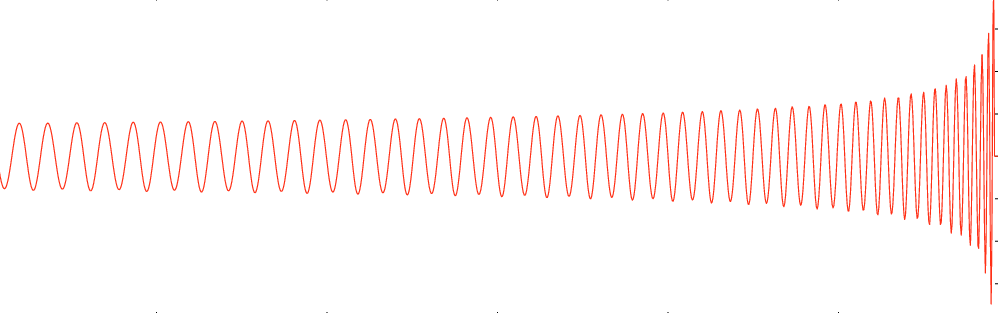 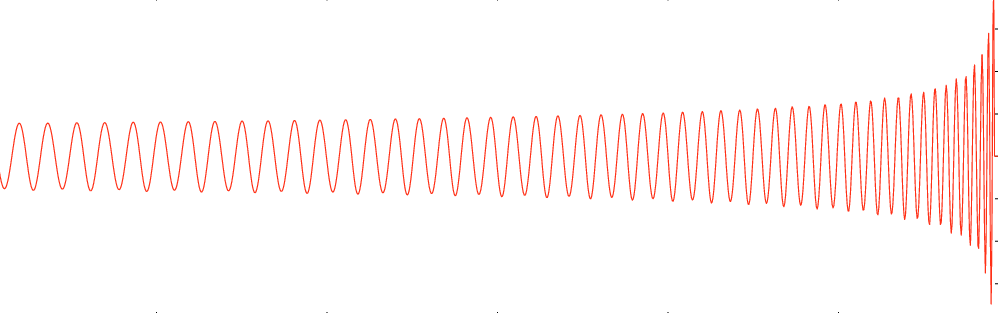 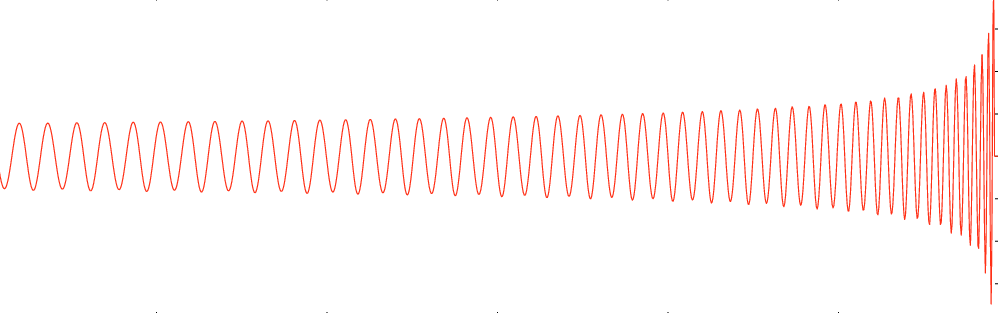 Cut off the template at different points, and try to predict the merger time before it happens
Only searches the low mass (BNS) spaceCrucial for multi-messenger astronomy
Improvements in O4: monitoring
black box
set up online analysis
Check results on GraceDB
Traditional way of running an online search (top) vs the modern way (bottom)
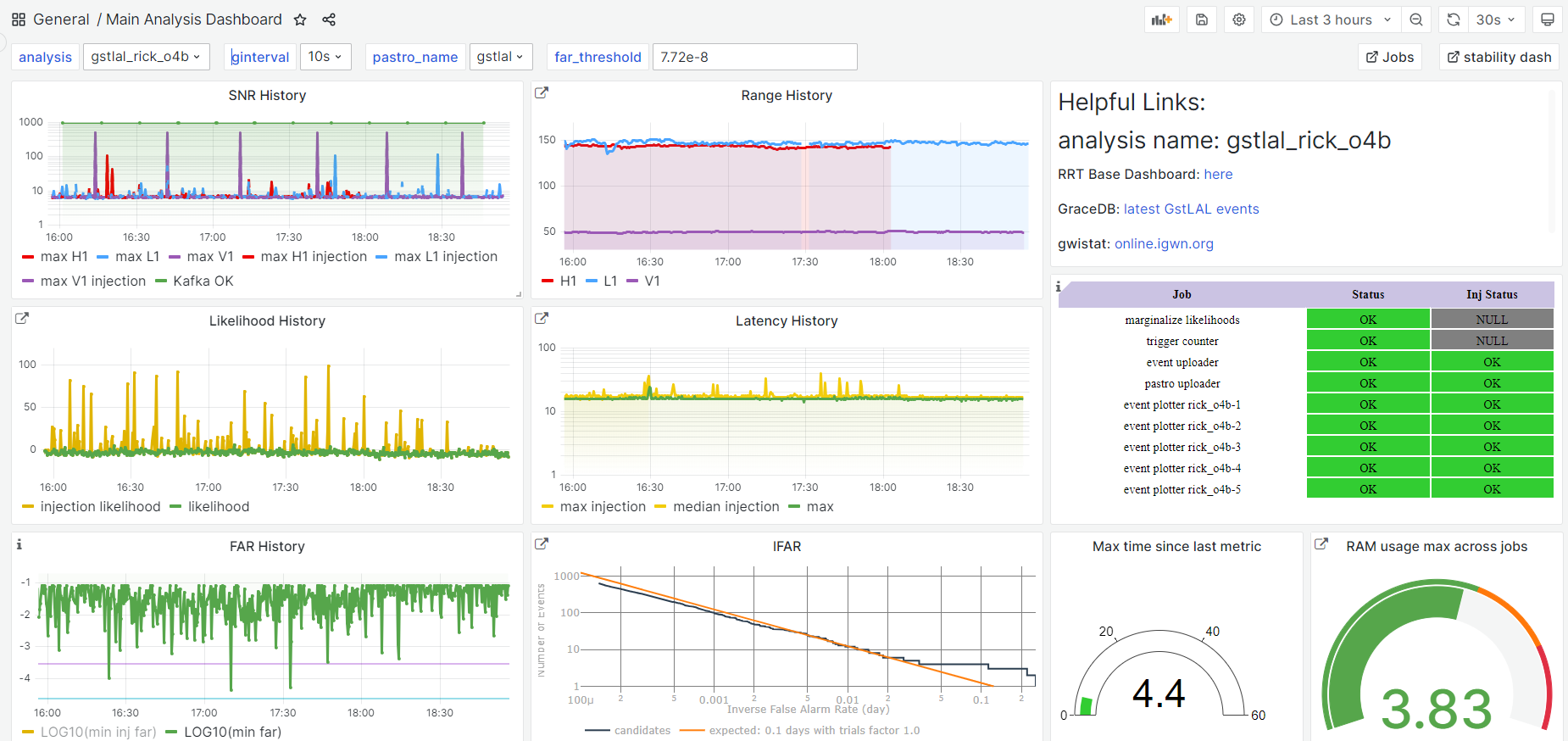 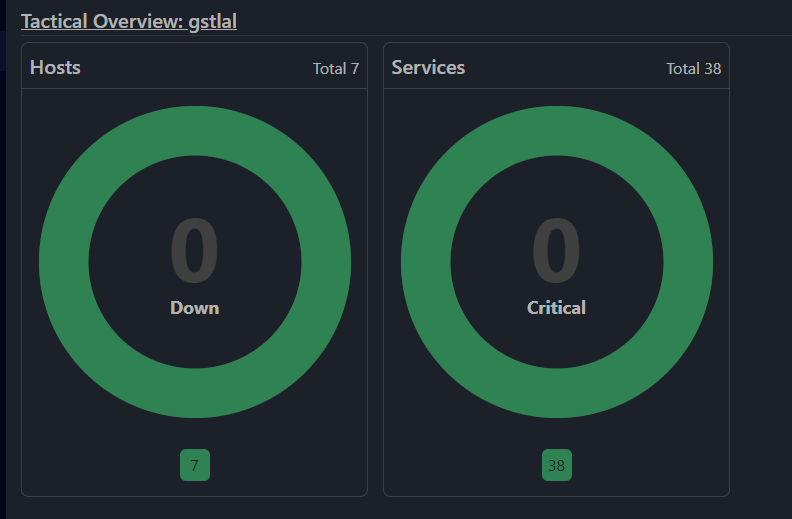 Improvements in O4: sensitivity and reliability
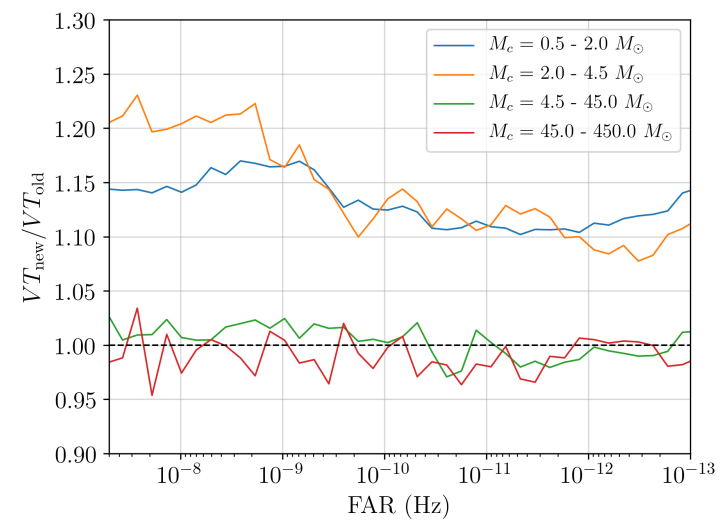 VT, the sensitive volume-time is a measure of the sensitivity of a pipeline
O4 Results
Due to multiple pipelines running, we have a trials factor on what qualifies far a public alert
Trials factors for O4b:

AllSky: 5
Early Warning: 3
Sub-Solar Mass: No alerts
Burst: 4
*still in progress
A retraction is a GW candidate that we sent out an alert for, but later on lost confidence in
No BNS!
Source classifications for public alerts in O4
O4a
O4b
Interesting candidates: GW230529
Probable NSBH during O4a

Single detector candidate

Provides support for objects in the lower mass gap

Has implications for merger rates
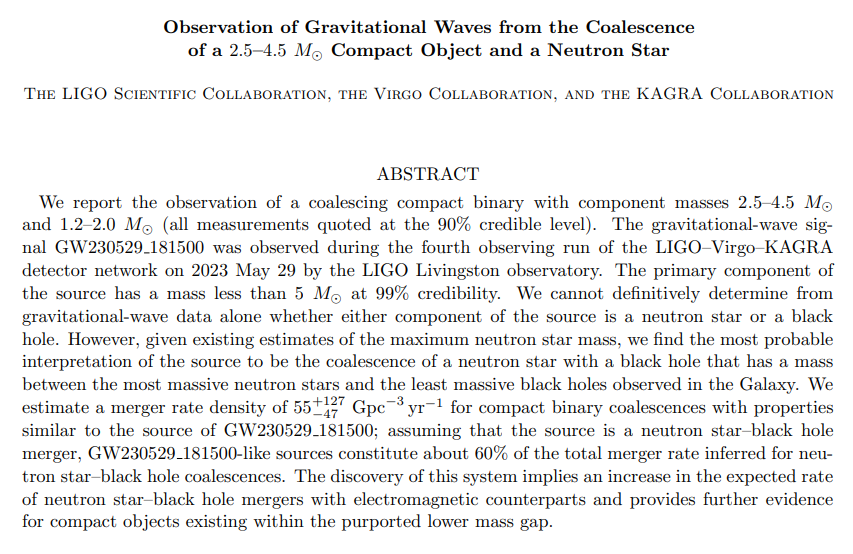 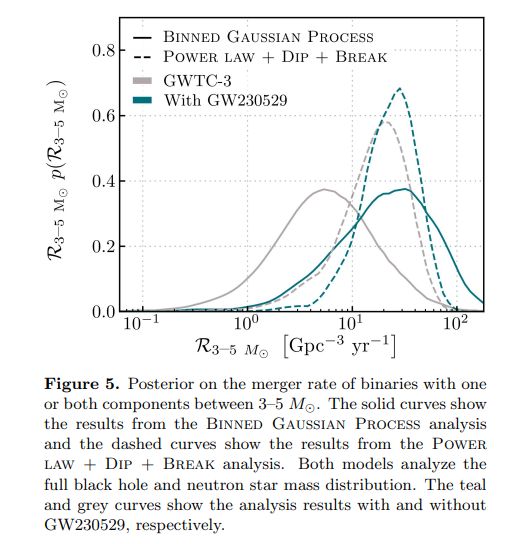 https://arxiv.org/abs/2404.04248
Interesting candidates: S230814ah
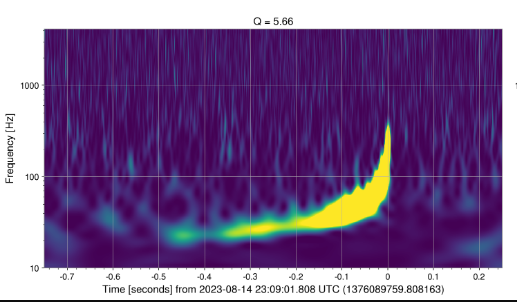 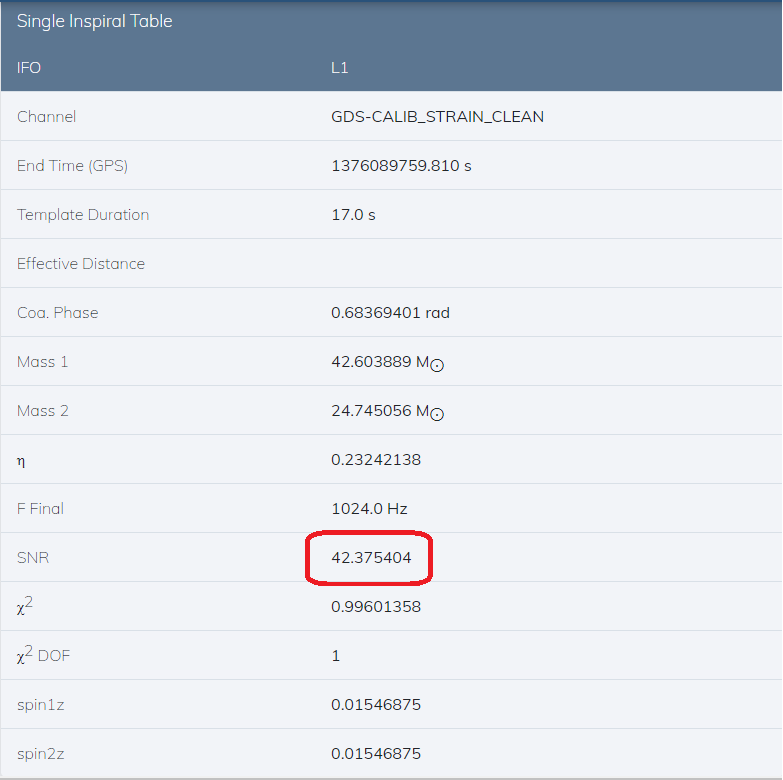 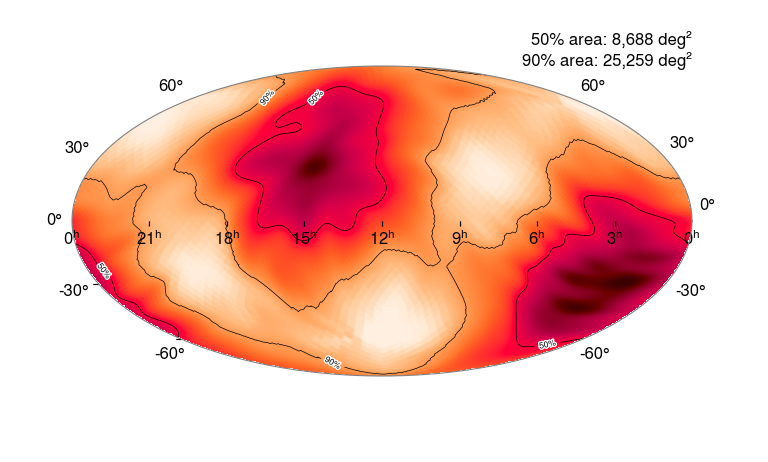 Unfortunately, only L1 was observing
Interesting candidates: S240527fv, S240615dg, S240621dy
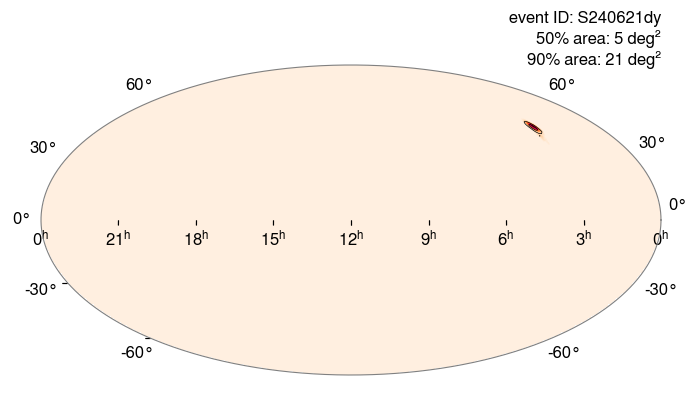 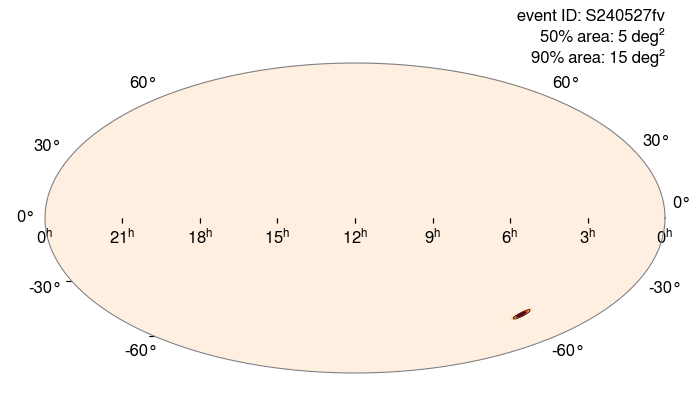 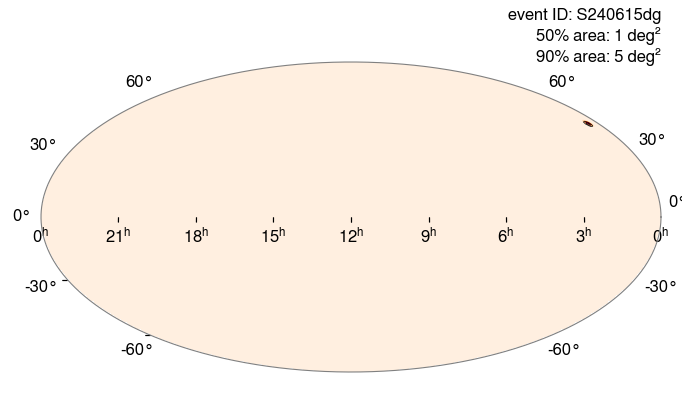 Virgo data has helped a lot in sky localization
New SNR Optimization techniques also help make skymaps more accurate
Future Directions
Searches keep getting more robust, more flexible, and more efficient

We are now more prepared than ever to participate in the next multi-messenger event

Making a burst detection would be huge

Precession and higher order modes are the next frontier to conquer for searches
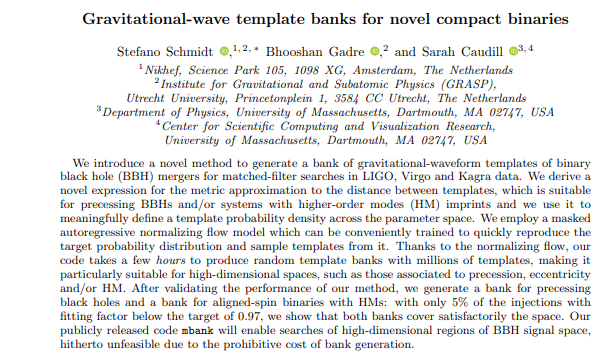 https://arxiv.org/pdf/2302.00436
Sub-Solar Mass Search
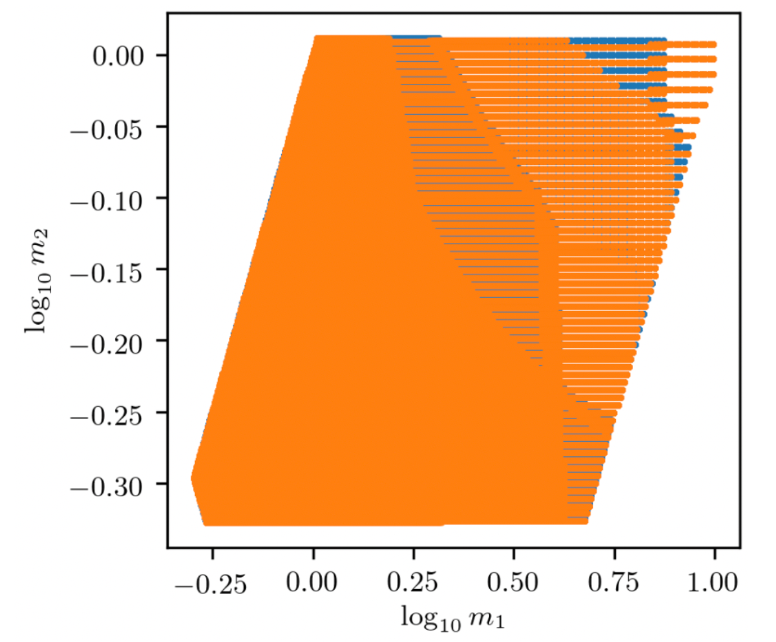 Searches for compact binaries with at least one component below 1 solar mass

A very computationally expensive search, in terms of both number of templates and calculations per template

Pipelines are running online searches as well as more comprehensive offline searches
New Physics!!!
GstLAL’s online SSM bank
THANK YOU!
‹#›